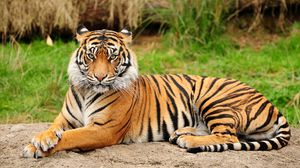 Уссурийский тигр
Творческая команда старшей группы компенсирующей направленности детей с ТНР

Руководитель: Полякова Елена Анатольевна
Будем в делать Уссурийского тигра в технике оригами
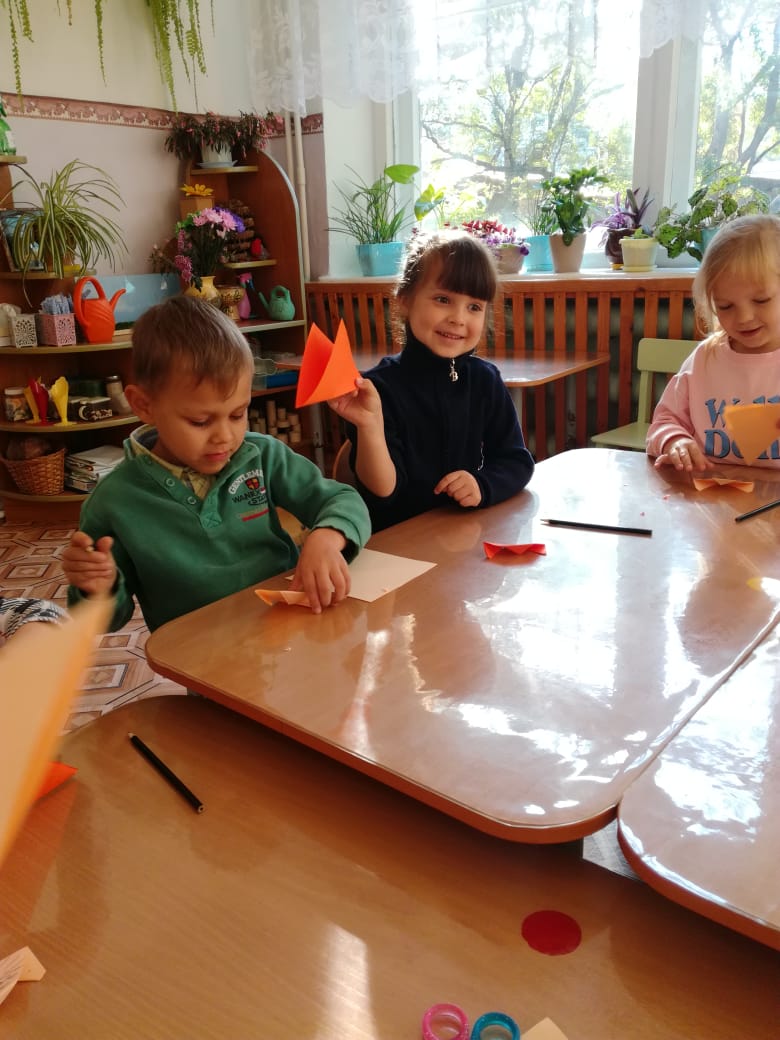 Вот голова готова, делаем туловище!
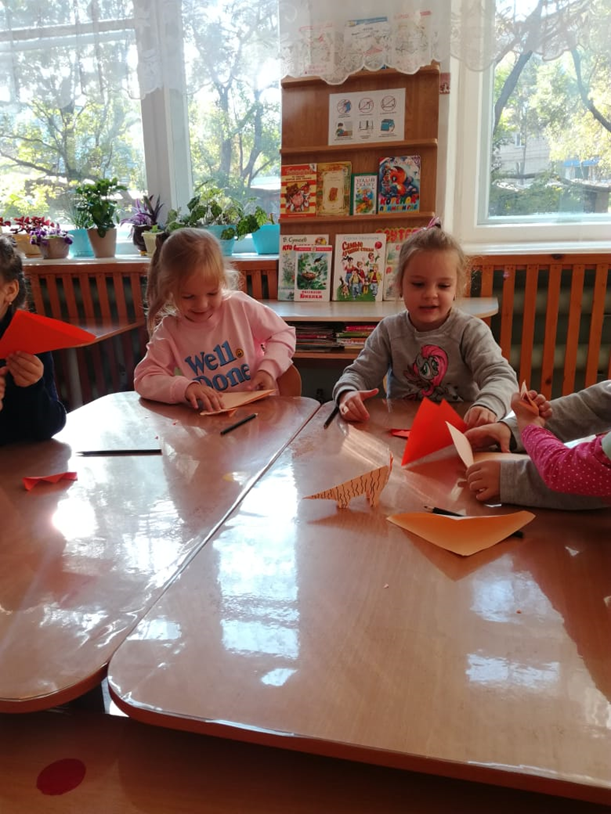 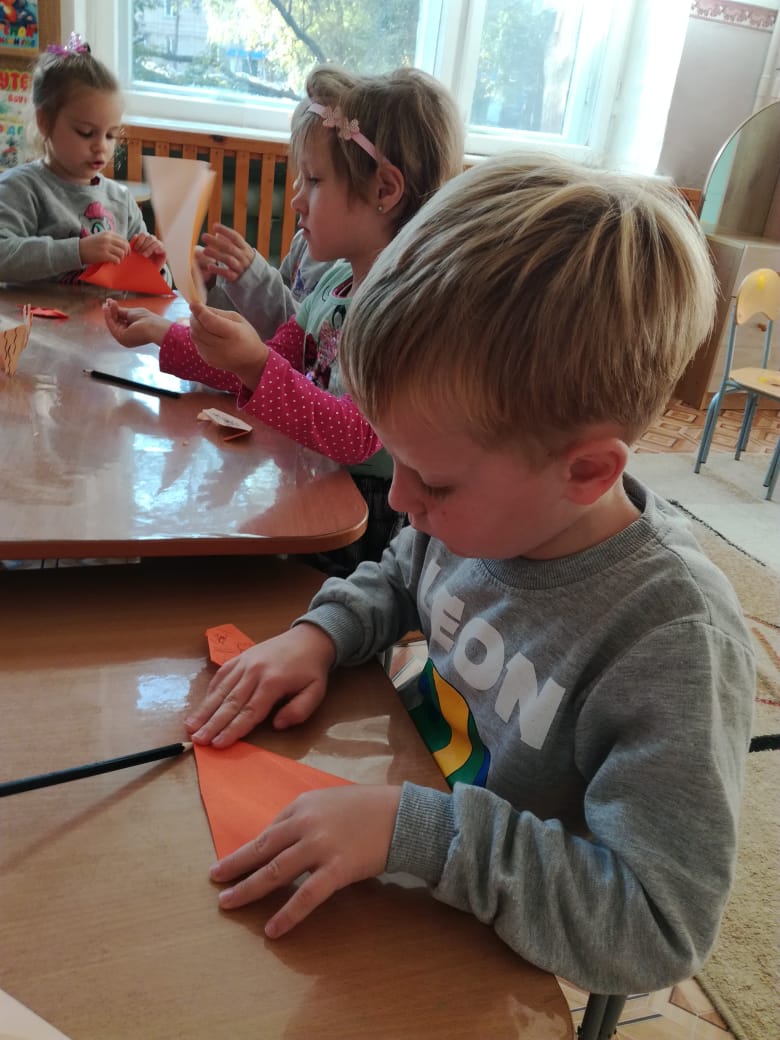 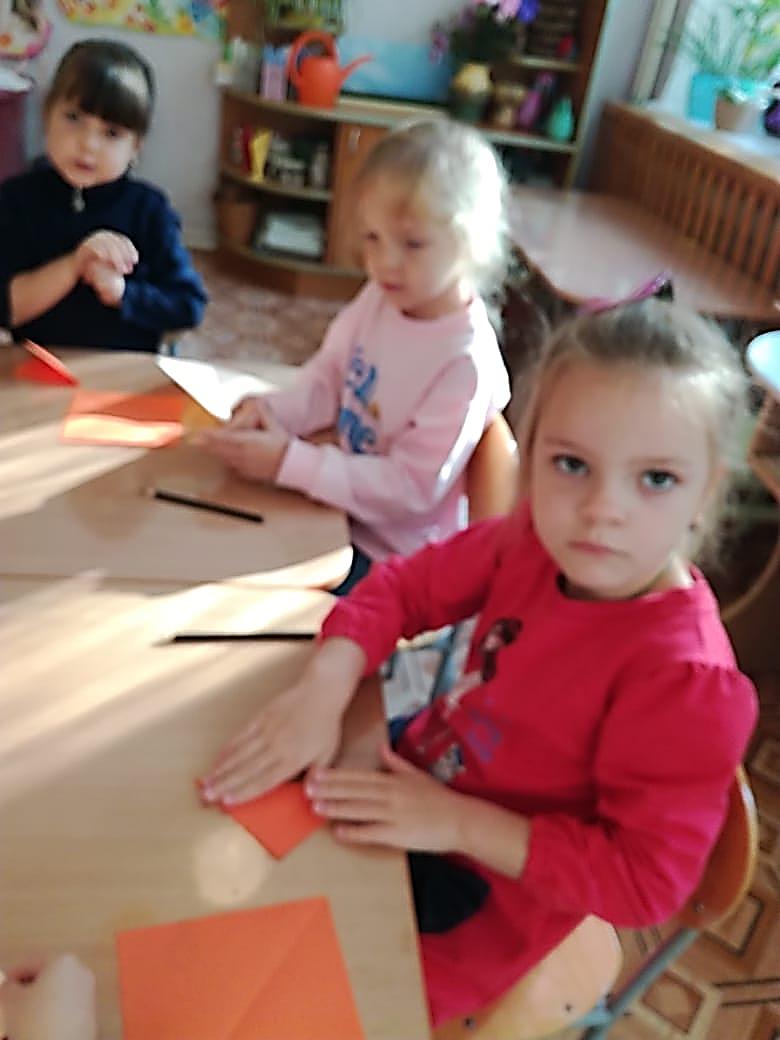 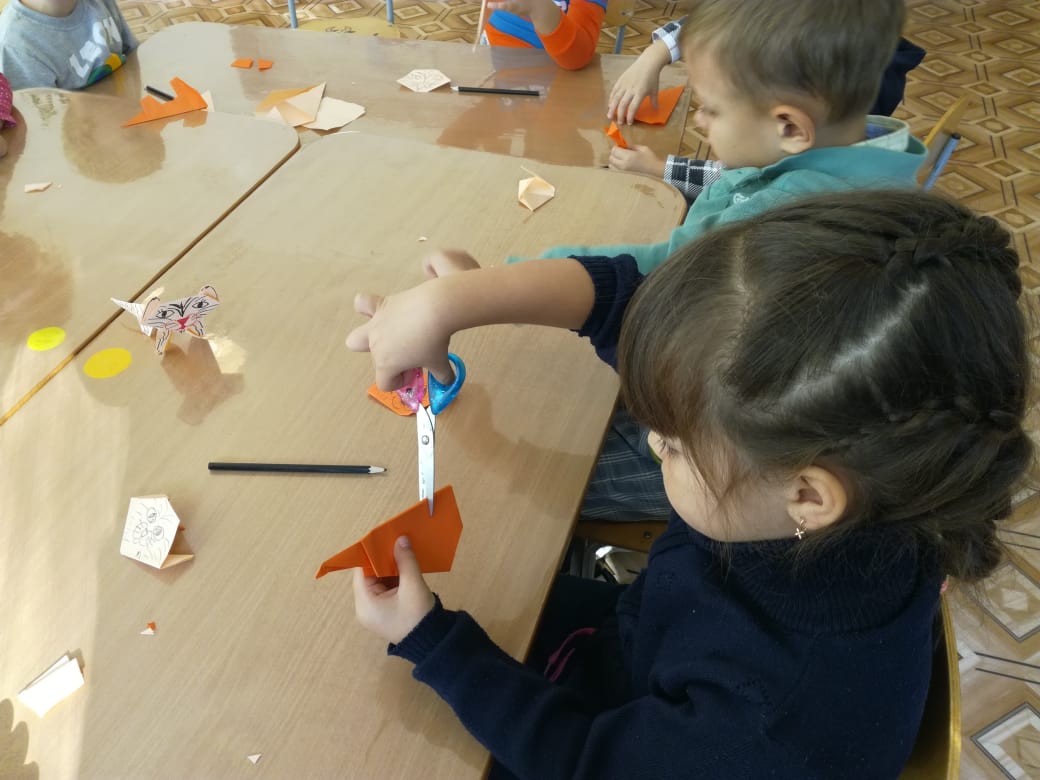 Нарисуем полоски, как у тигра
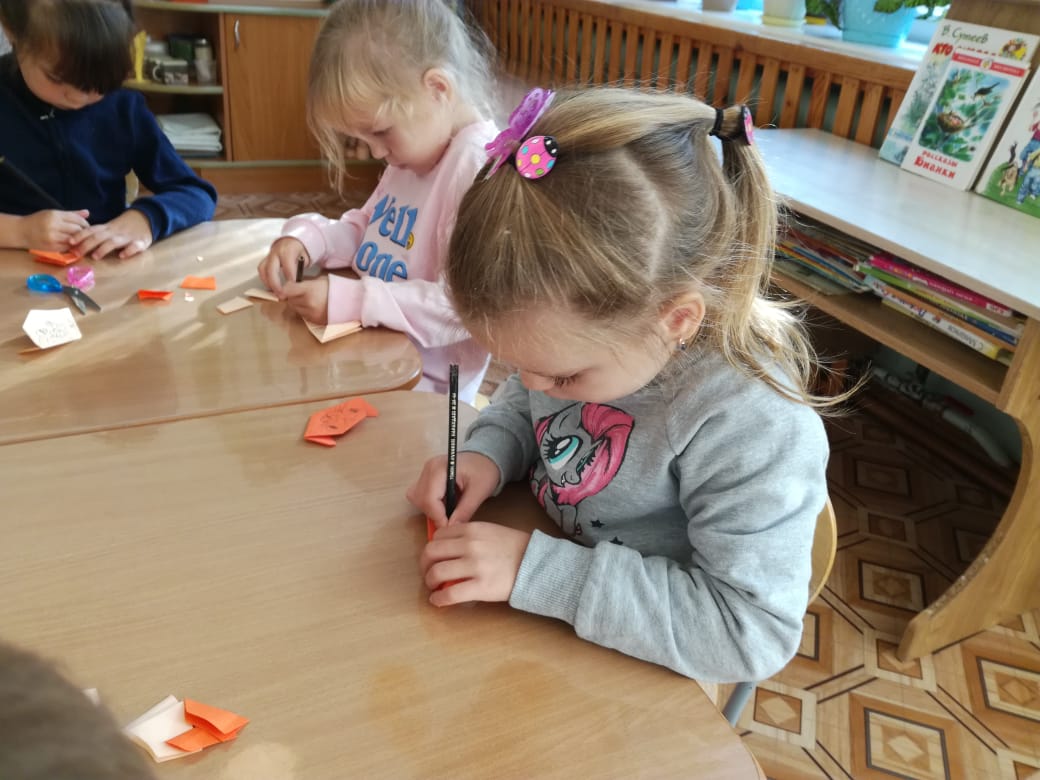 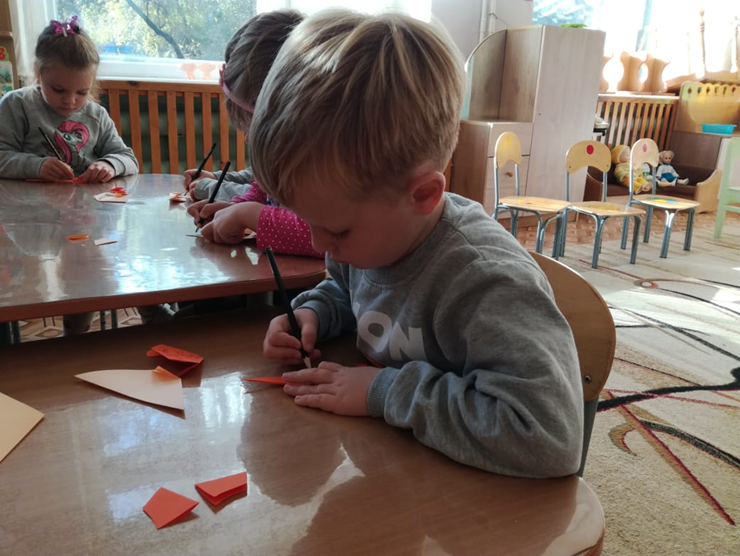 Вот какие тигры и тигрята у нас получились!
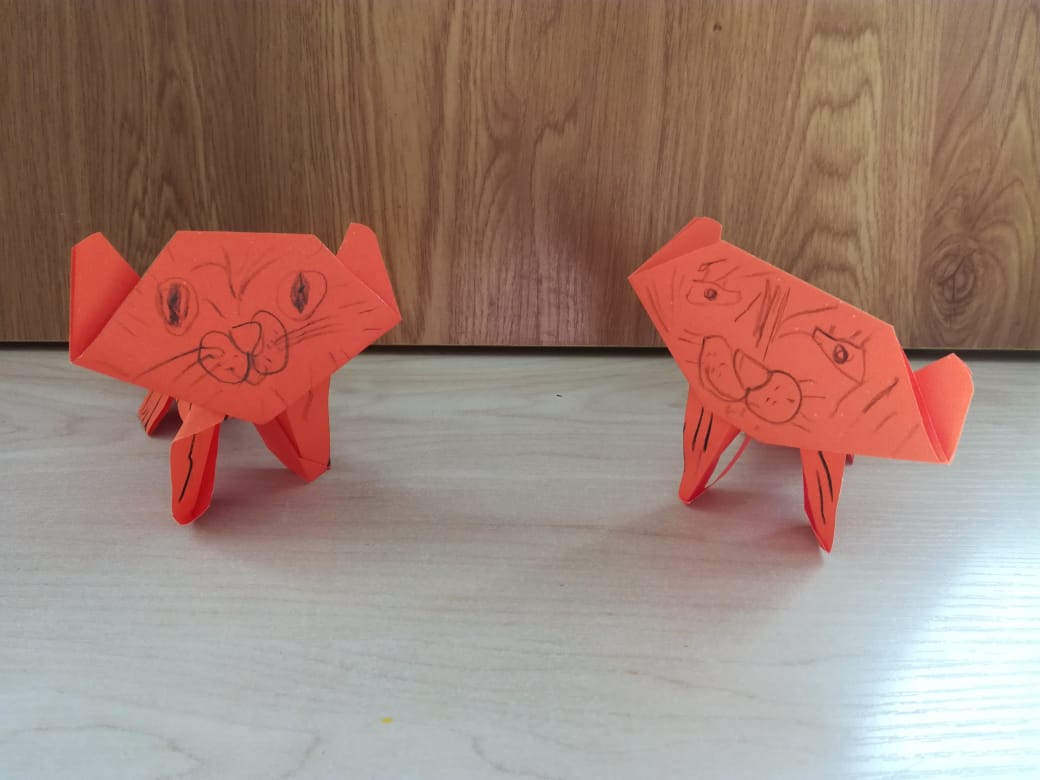 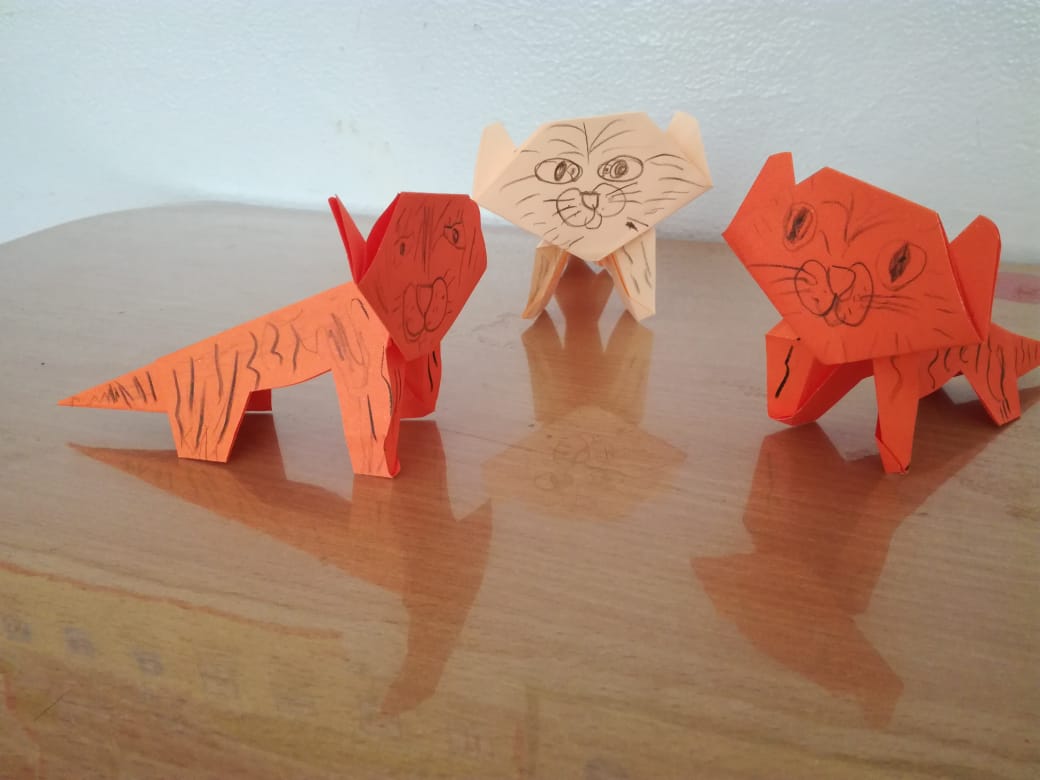 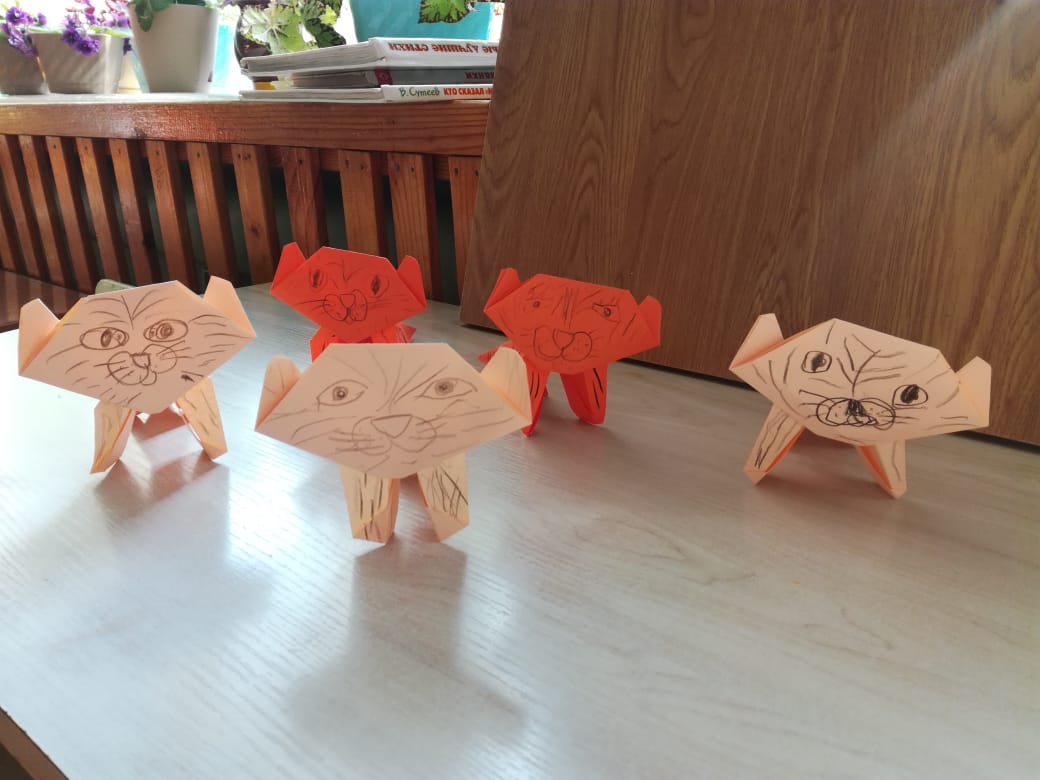